Lecture Investigation Assessment
Ruth Humphreys & Adnan Ilyas
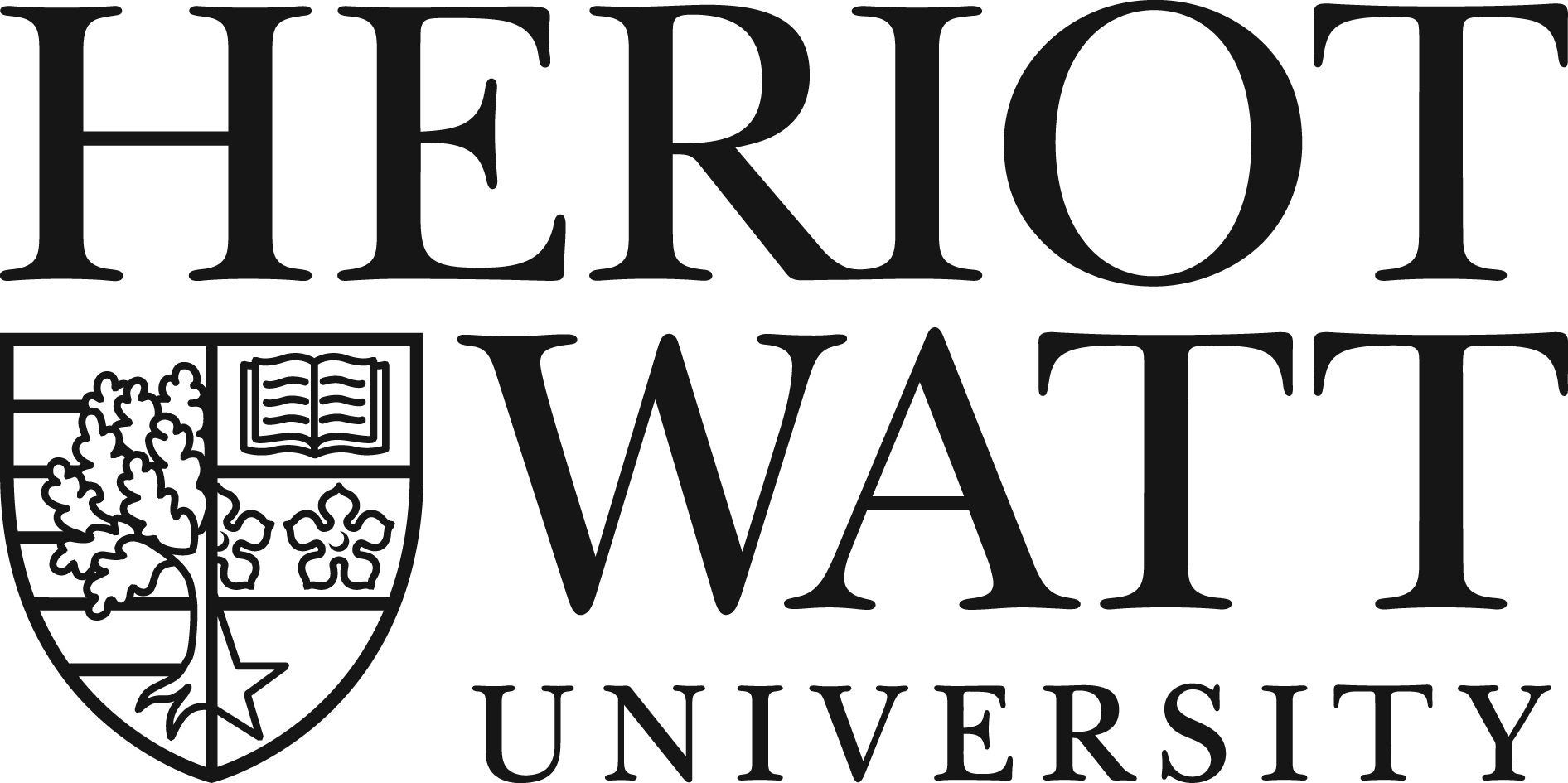 Background
In the context of studies in Higher Education Institutions (HEI) focusing on the student experience (Hammar Chiriac, 2014; Munyoro, 2014), the current research is an extension of an earlier study (Humphreys, Richardson & Schutter, 2019) into the student experience of an innovative collaborative assessment task; the lecture investigation (LI). The LI task is part of a portfolio of assessments which are used on Heriot-Watt Pre-Sessional courses, and taken by international students to gain entry to UK universities. 

The LI is a low stakes but high challenge assessment, which involves two aspects; Preparation and Seminar. Student groups are required to investigate a lecture topic, in the week before the lecture is delivered by PhD students representing different disciplines from across the university. An important by-product of the LI assessment is the experience and benefit provided to young lecturers, who are required to communicate their research to a lay audience, in relation to its application. 
Although lectures are the main form of form of instruction in HEIs and regarded as an efficient and cost-effective way of communicating ideas and concepts to a student audience, they are criticised for a lack of effectiveness in stimulating students or promoting interest in the subject (Meehan-Andrews, 2009; Lammers and Murphy, 2002). It is known that students who participate actively in lectures retain information longer than if they see or hear it (Lujan and DiCarlo, 2006; McCarthy and Anderson, 2000) but in the context of international students they need to be able to comprehend the lecture in order to contribute. In addition, Cavanagh (2011) argues that student engagement in lectures can be enhanced by co-operative learning. The connection therefore, between the lecture and the collaborative assessment task needs to be clearer.

The purpose of the current research is to raise novice lecturers’ awareness of audience, in order to better meet the needs of increasing numbers of international students in higher education. One aim is to gain insights into the students’ perceptions of the lectures and lecturers, and another, to gather insights from novice lecturers of their lecture experience and perceptions of audience engagement.
References
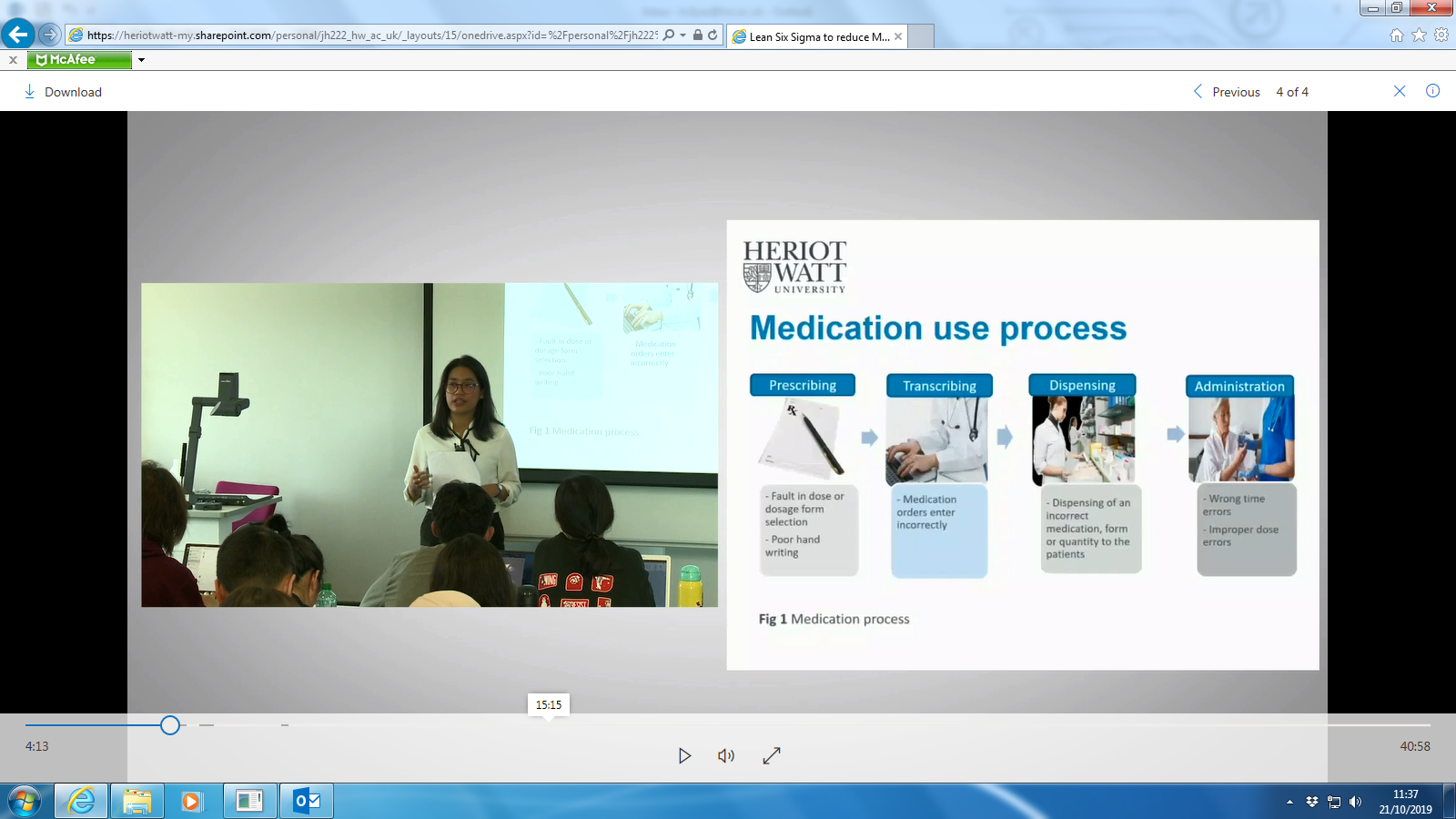 Methodology
The current research study is longitudinal and in the first year (2019), opted to investigate the different perspectives of students and lecturers, via two surveys.114 pre-sessional students and 16 lecturers responded to each survey.
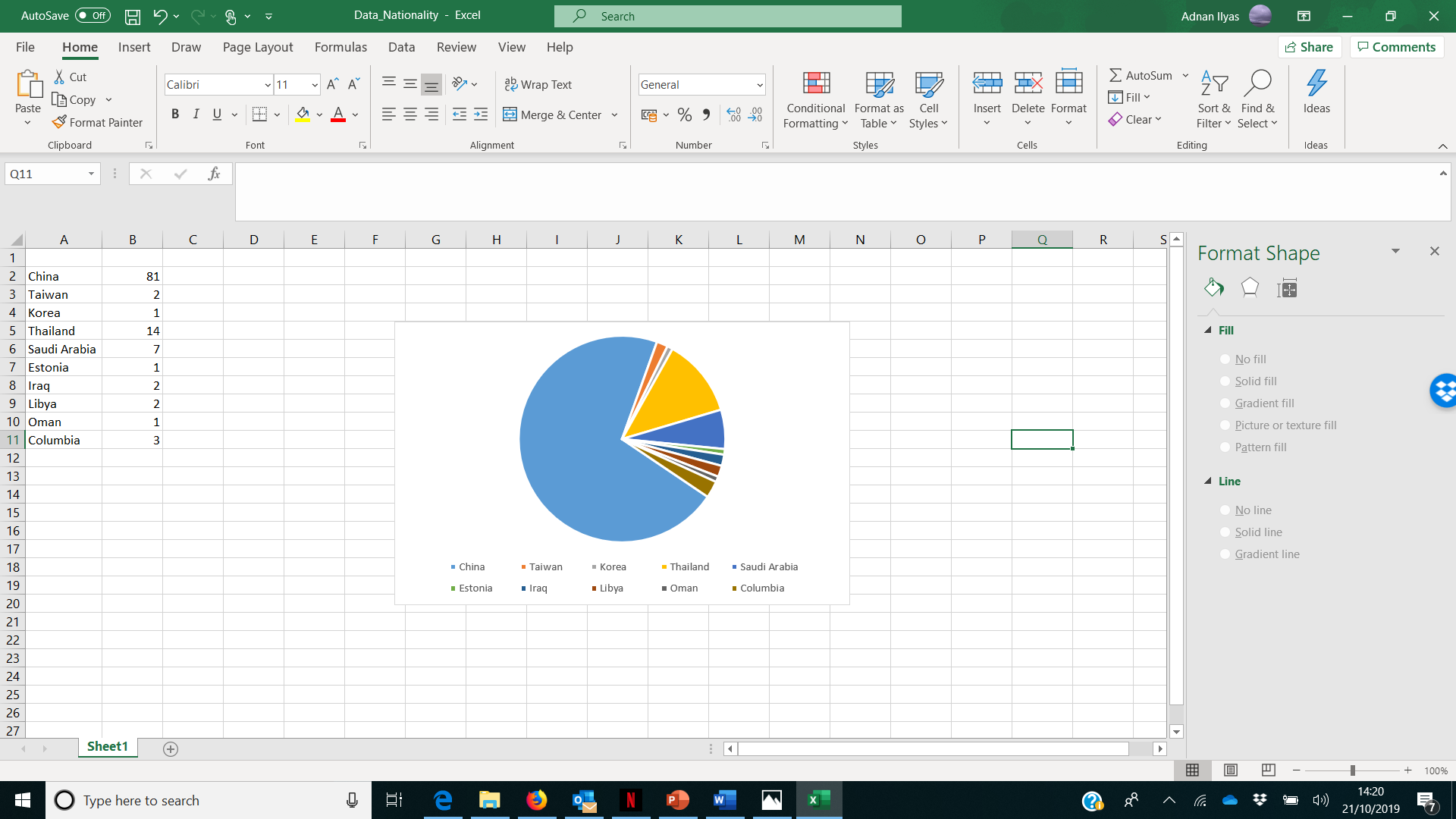 Cavanagh, M. (2011) Students’ experiences of active engagement through cooperative learning activities in lectures. Active Learning in Higher Education 12(1) 23–33
Hammar Chiriac, E. (2014) Group work as an incentive for learning – students’ experiences of group work. Frontiers in Psychology 5 
Humphreys, R., Richardson, J., & Schutter, J-S. (2019) An Investigation into the Student Learning Experience of a Collaborative Research and Seminar Assessment Task on a Pre-Sessional EAP Course. Proceedings of the 2017 BALEAP Conference Addressing the state of the union: Working together = learning together. Reading, UK. Garnet
Lammers W.J. and Murphy J.J. (2002) A profile of teaching used in the university classroom. Active Learning in Higher Education 3: 54–67
Lujan H.L. and Dicarlo S.E. (2006) Too much teaching, not enough learning: What is the solution? Advances in Physiology Education 30:17–22
Meehan-Andrews, T.A. (2009) Teaching mode efficiency and learning preferences of first year nursing students. Nurse Education Today 29: 24-32
McCarthy JP and Anderson L (2000) Active learning techniques versus traditional teaching styles: Two experiments from History and Political Science. Innovative Higher Education 24: 279–94
Munyoro, G. (2014). The significance of group work in the assessment of students in higher education: A case study of the University of Dundee, Scotland, United Kingdom. Africa Development and Resources Research Institute Journal 11(2), 57–65
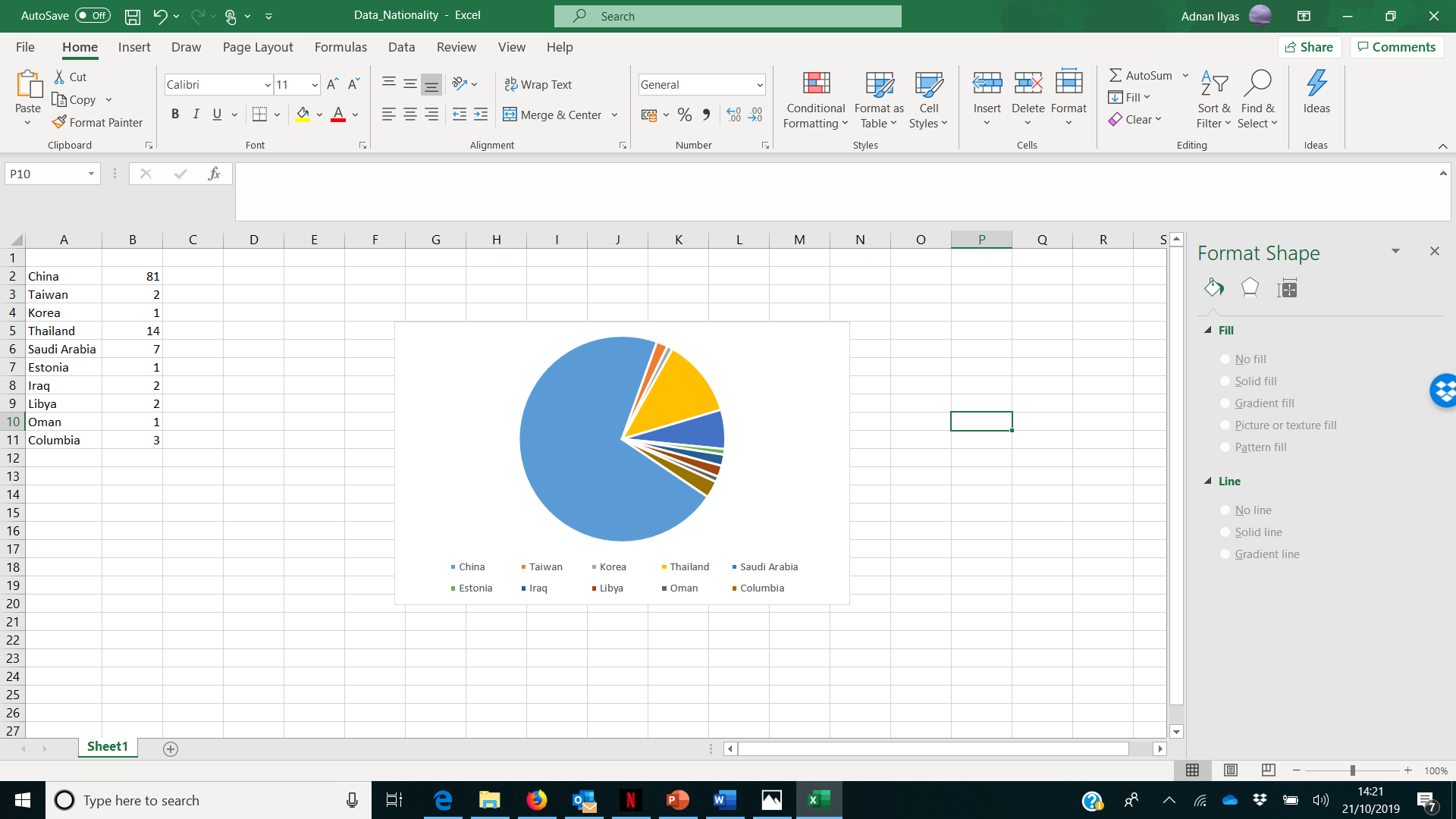 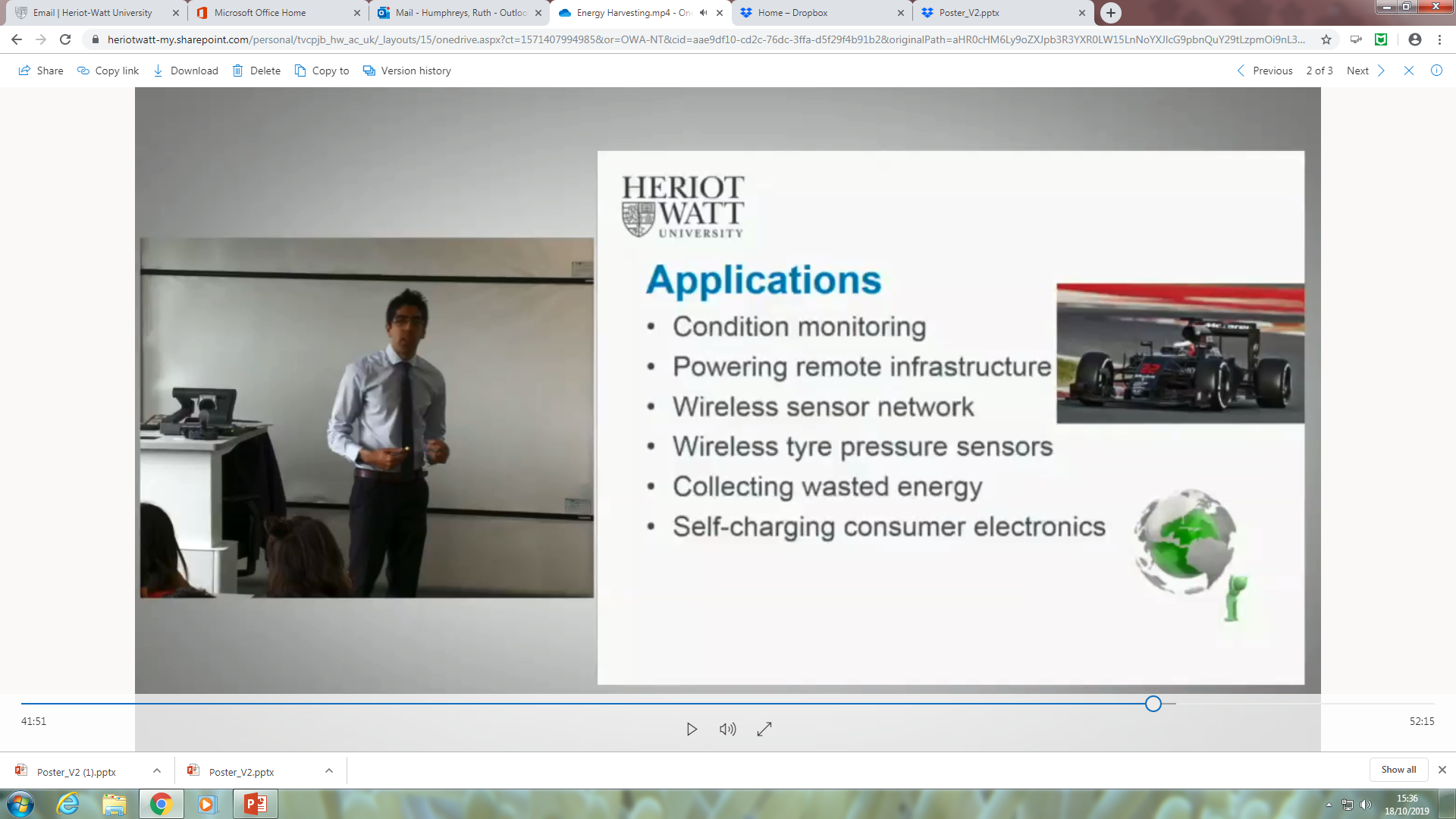 “interact with audience more”
“More examples should be given to help the listener to understand”
“more understandable”
“Some of the lectures are quite hard to understand for people who are not familiar with”
“using more easier examples to explain the case”
“Sometimes can speak slowly which can give us times to think about what you have said”
Preliminary Findings
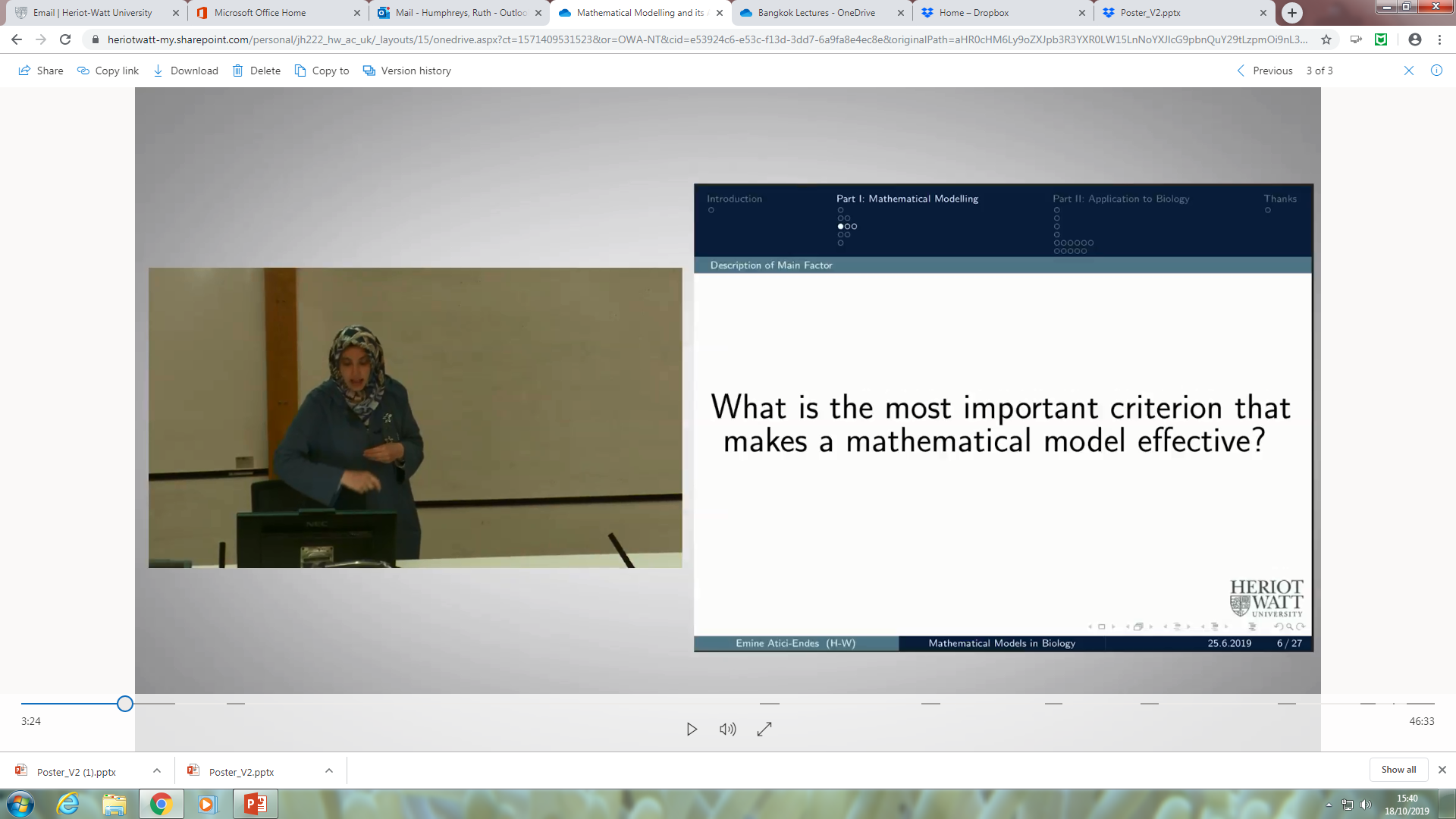 “Encouraging the students to ask question.. give more examples...”
Initial findings are that students would like lecturers to communicate their research more clearly so the audience can understand its application. There were requests for more examples (of application) and students expressed a strong desire to ask questions. Comments included ‘speak more slowly’ and use more ‘easy words’ to explain academic terminology. Findings from lecturers show they think students could benefit from and understand the lectures more effectively if they used materials (lecture slides and recommended reading) to prepare, before the lecture. 

There are clear cultural issues, relating to politeness and reluctance to ask questions and also lack of confidence. It appears lecturers could benefit from techniques to build confidence in the audience and encourage questions more effectively.
“They should read the materials and try to understand as much as possible…”
“Use more easy words to explain some academic terms.”
“give us some chance to ask questions during the lectures, not just only at the end”
“They could research the lecture topics before attending them to have same basic information about them”
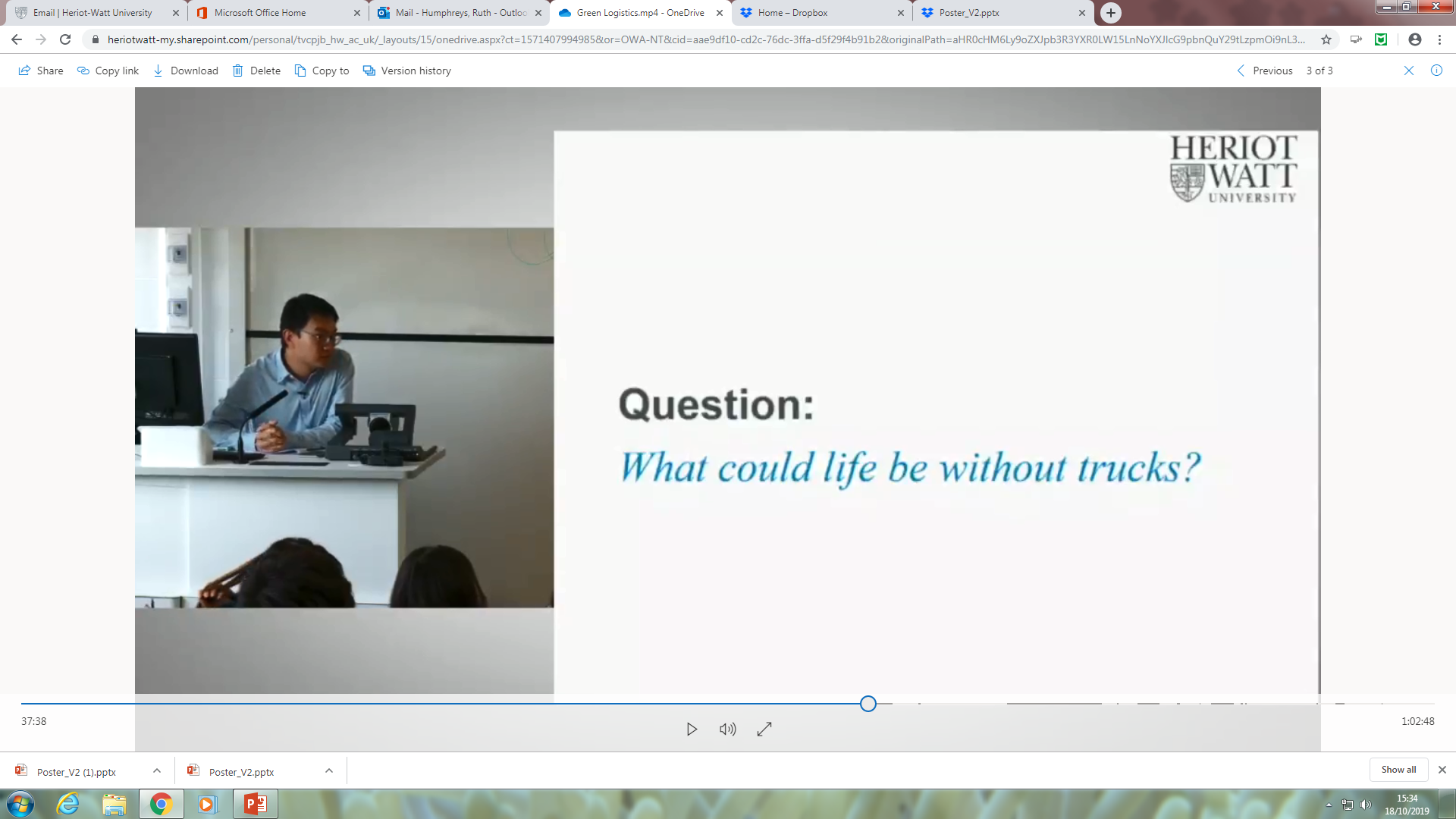 “I think it’s pretty good but I am not understanding too much because it is not my field”
“More slowly”
“Read the slides”
“Engage more…ask more questions”
Next Steps
“The topic lectures could be cover in various subjects because it may effect on student interested and participated in the lecture.”
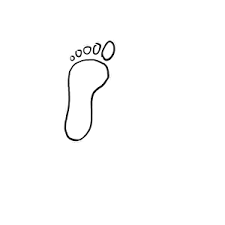 “Some students complained about the topics, because were more related to science than humanities”
“Reading the…materials before attending, taking notes and asking the lecturer to explain points that they don’t understand”
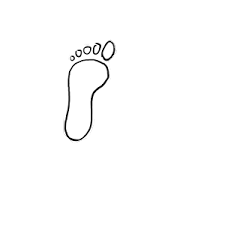 “speak more slowly and clealy will be helpful to understood by others”
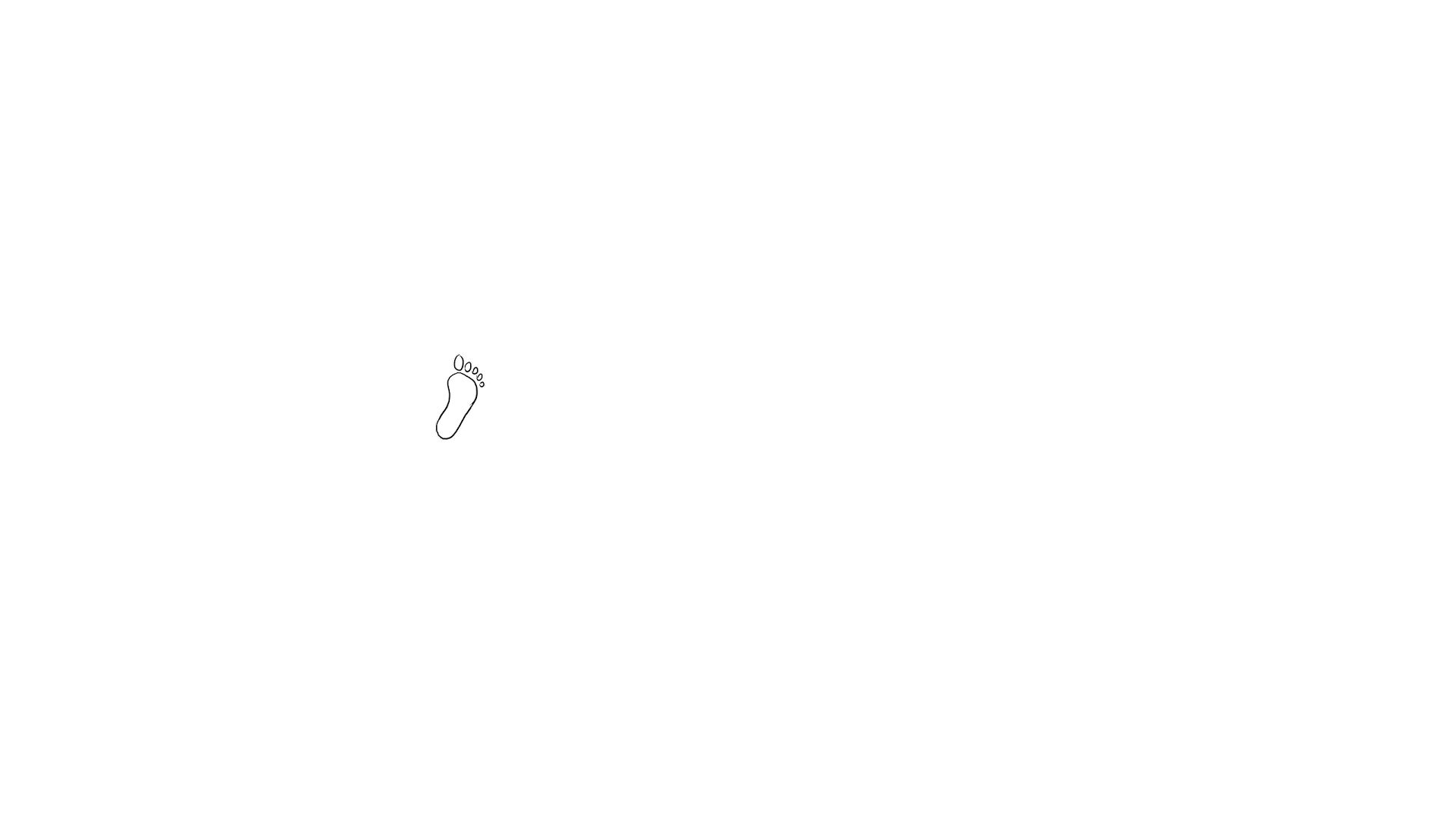 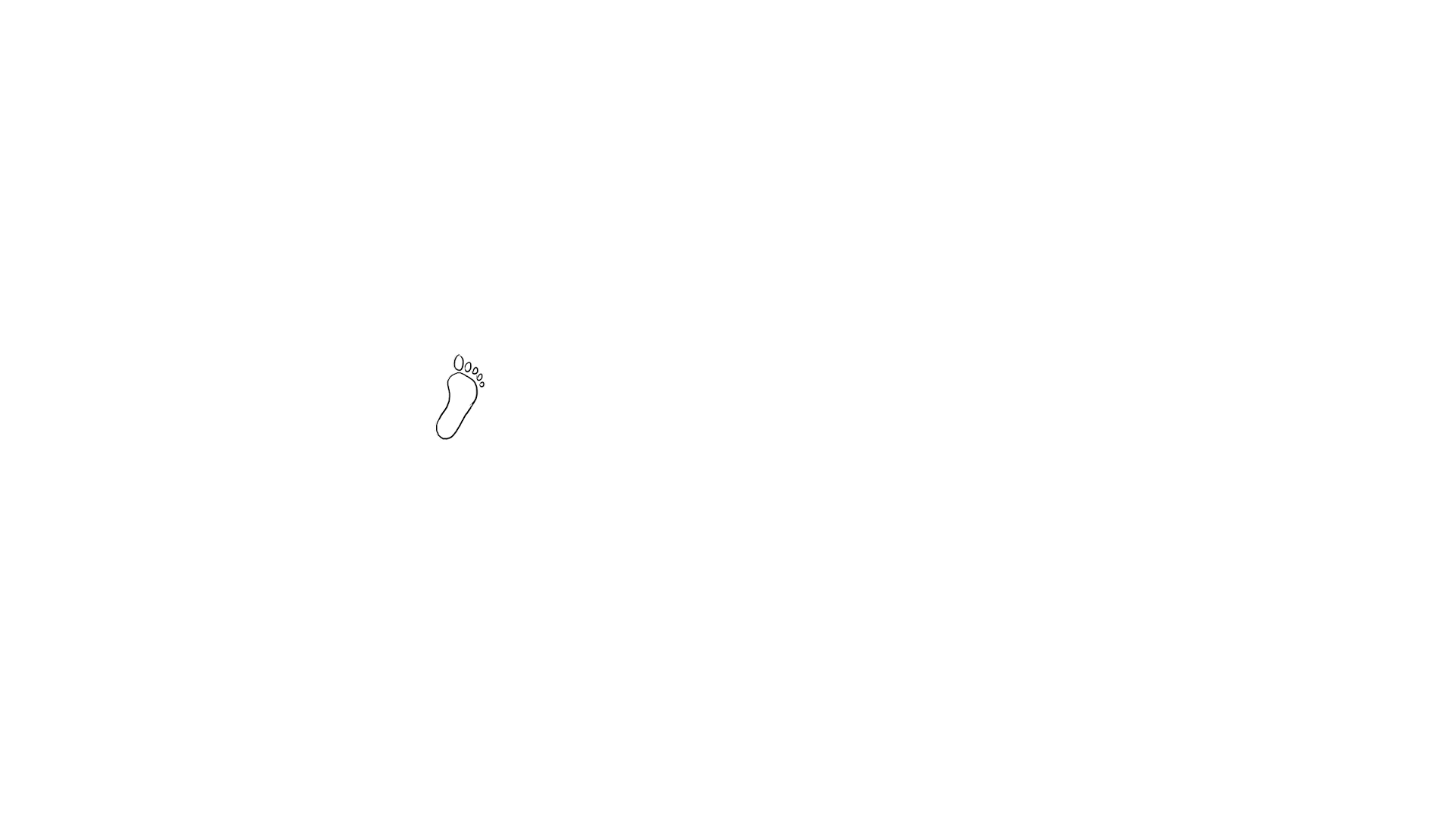 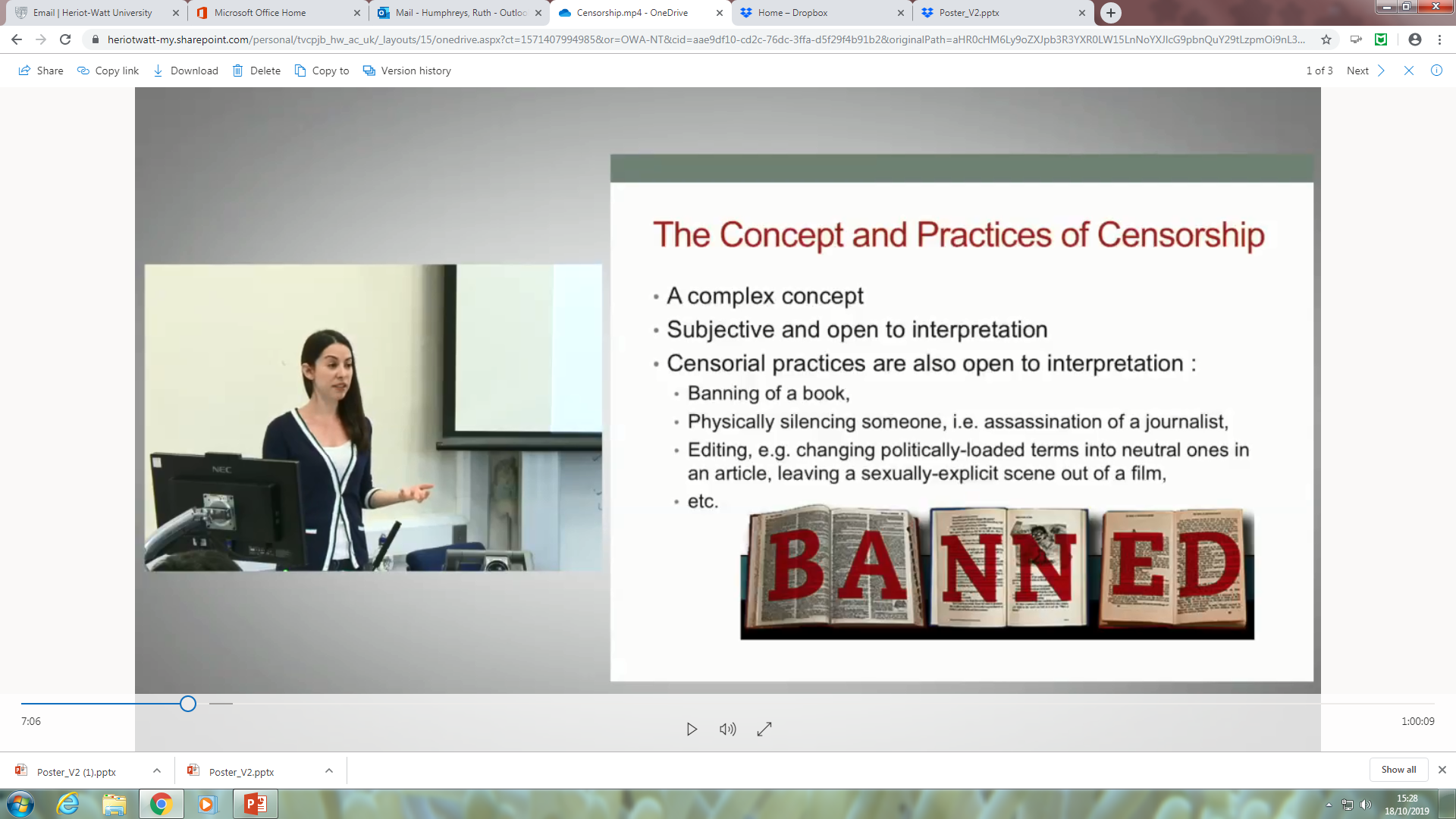 Focus groups
Survey 2020 cohort
Data analysis
[ Lecturer Comments ]
[ Student Comments ]
Share findings